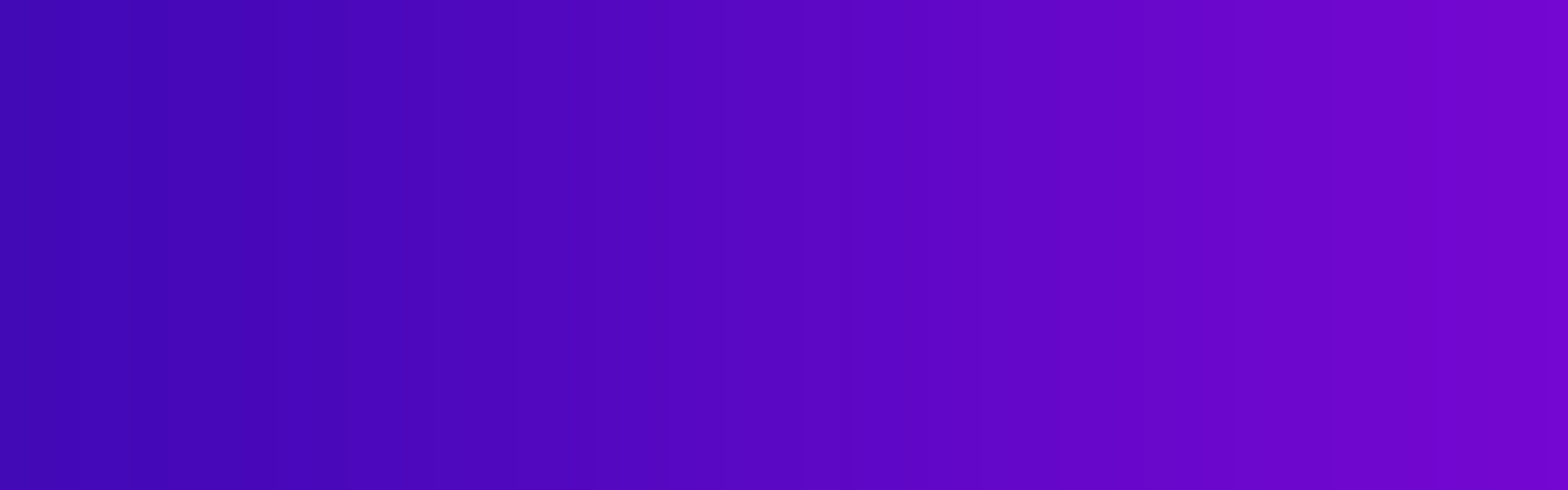 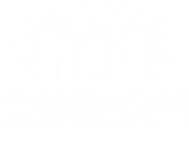 双11狂欢节
双十一电商活动策划PPT模版
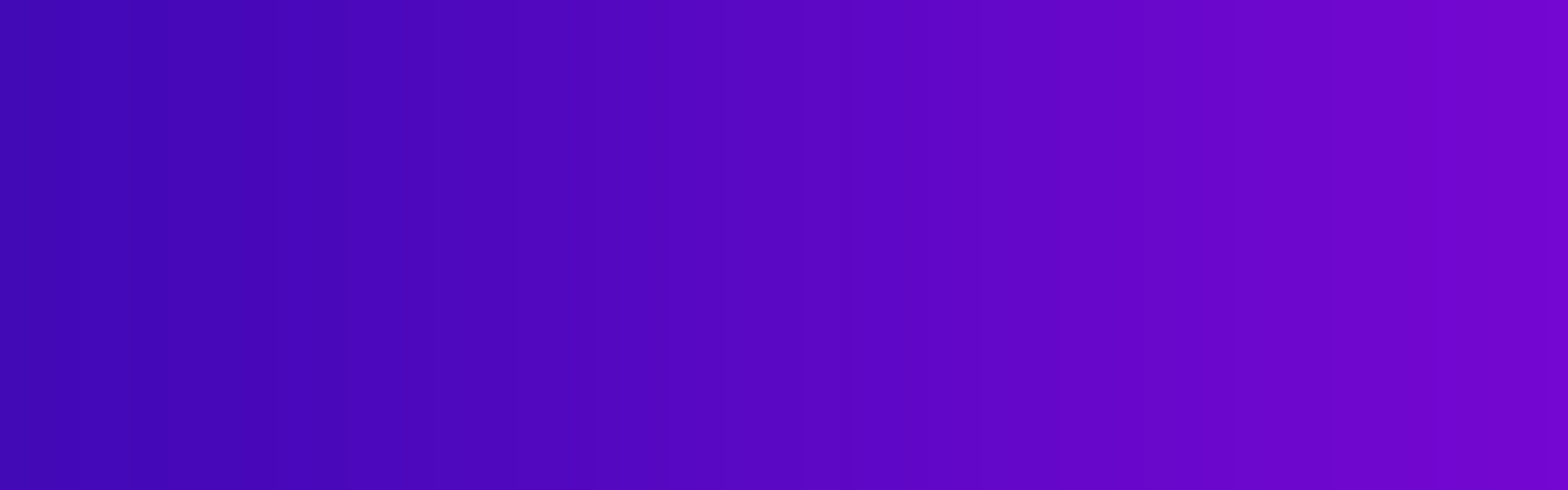 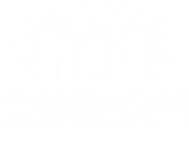 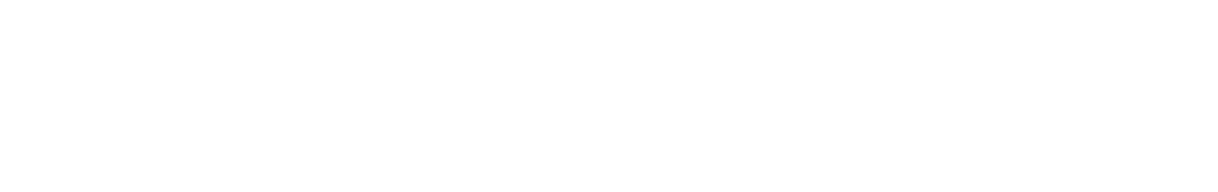 01
02
03
04
整体活动概括
活动流程执行
活动后勤保障
整体活动预期
Click add related title text, and click add related title text, click add related title text, click on add related title words.
Click add related title text, and click add related title text, click add related title text, click on add related title words.
Click add related title text, and click add related title text, click add related title text, click on add related title words.
Click add related title text, and click add related title text, click add related title text, click on add related title words.
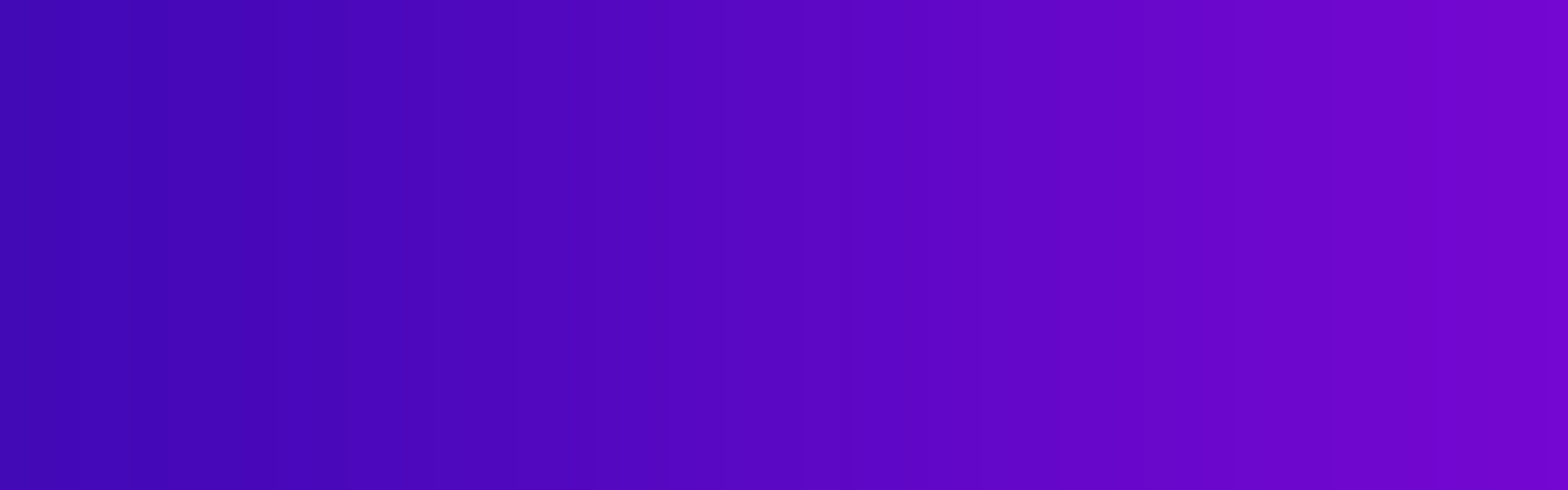 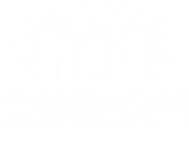 01
整体活动概括
添加小标题
添加小标题
添加小标题
添加小标题
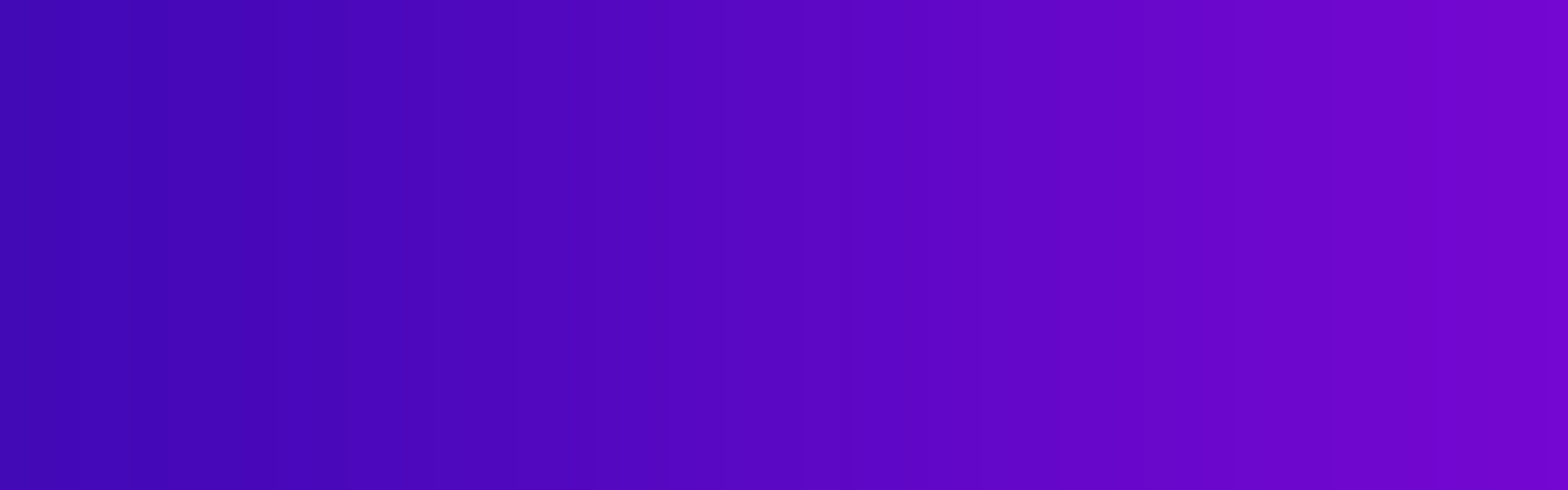 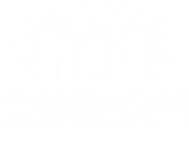 整体活动概括
“双十一”不仅让电商热衷于促销，就连运营商也开始搞促销活动了。2015年11月9日至11月19日，中国联通在联通网上营业厅、手机营业厅、天猫旗舰店及京东商城等多个平台同时开展“11.11沃4G狂欢节”活动。2014年11月11日，阿里巴巴双十一全天交易额571亿元。2015年11月11日，天猫双十一全天交易额912.17亿元。2016年10月24日0点，天猫双11红包正式开抢，时间为2016年10月24日00:00:00至2016年11月10日23:59:59。2016年11日24时，天猫双十一全天交易额超1207亿。
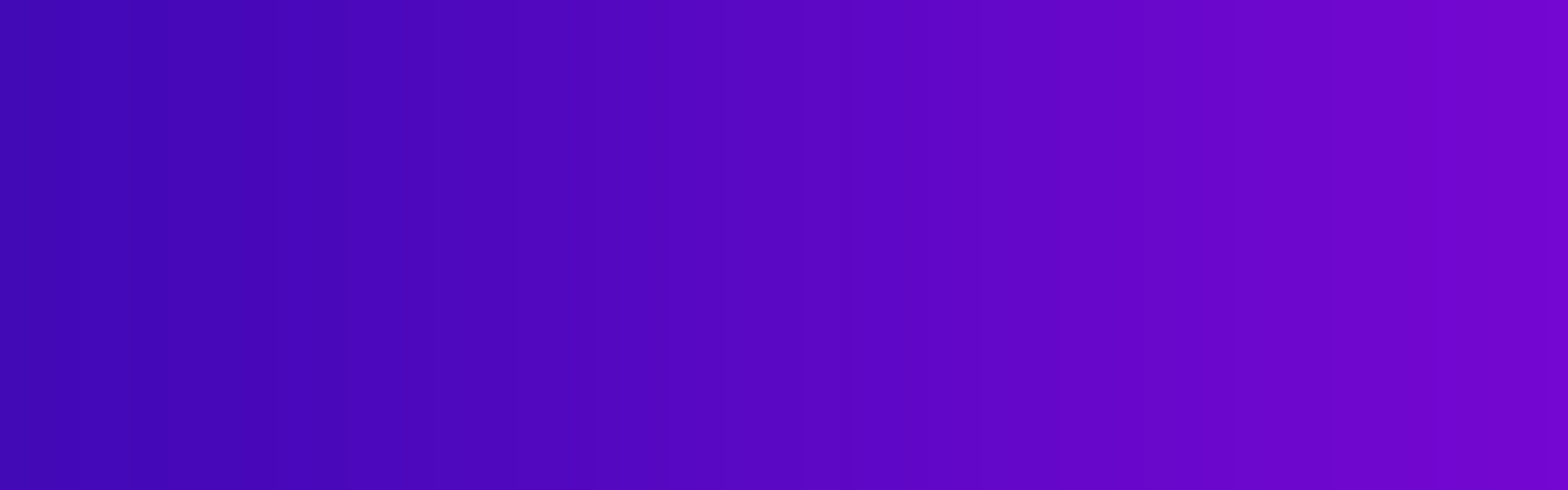 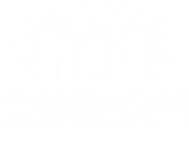 整体活动概括
输入标题
输入标题
您的内容打在这里，或者通过复制您的文本后，在此框中选择粘贴，并选择只保留文字您的内容打在这里
您的内容打在这里，或者通过复制您的文本后，在此框中选择粘贴，并选择只保留文字您的内容打在这里
输入标题
输入标题
您的内容打在这里，或者通过复制您的文本后，在此框中选择粘贴，并选择只保留文字您的内容打在这里
您的内容打在这里，或者通过复制您的文本后，在此框中选择粘贴，并选择只保留文字您的内容打在这里
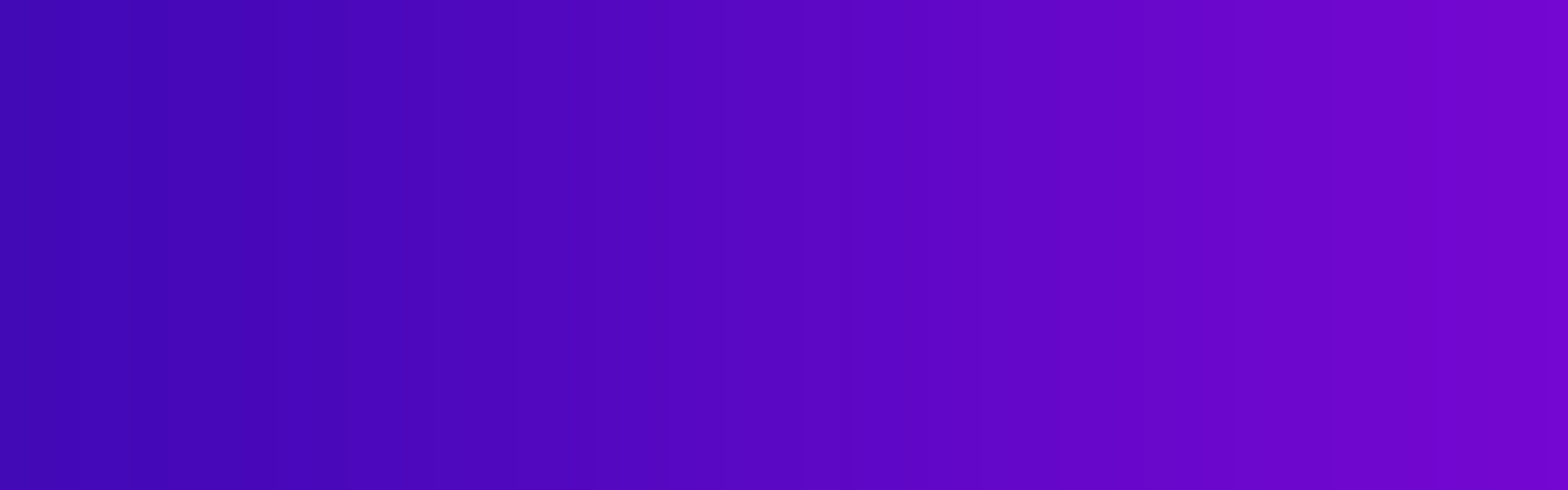 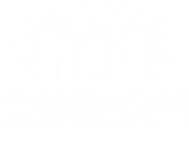 整体活动概括
输入标题
输入标题
您的内容打在这里，或者通过复制您的文本后，在此框中选择粘贴，并选择只保留文字您的内容打在这里
您的内容打在这里，或者通过复制您的文本后，在此框中选择粘贴，并选择只保留文字您的内容打在这里
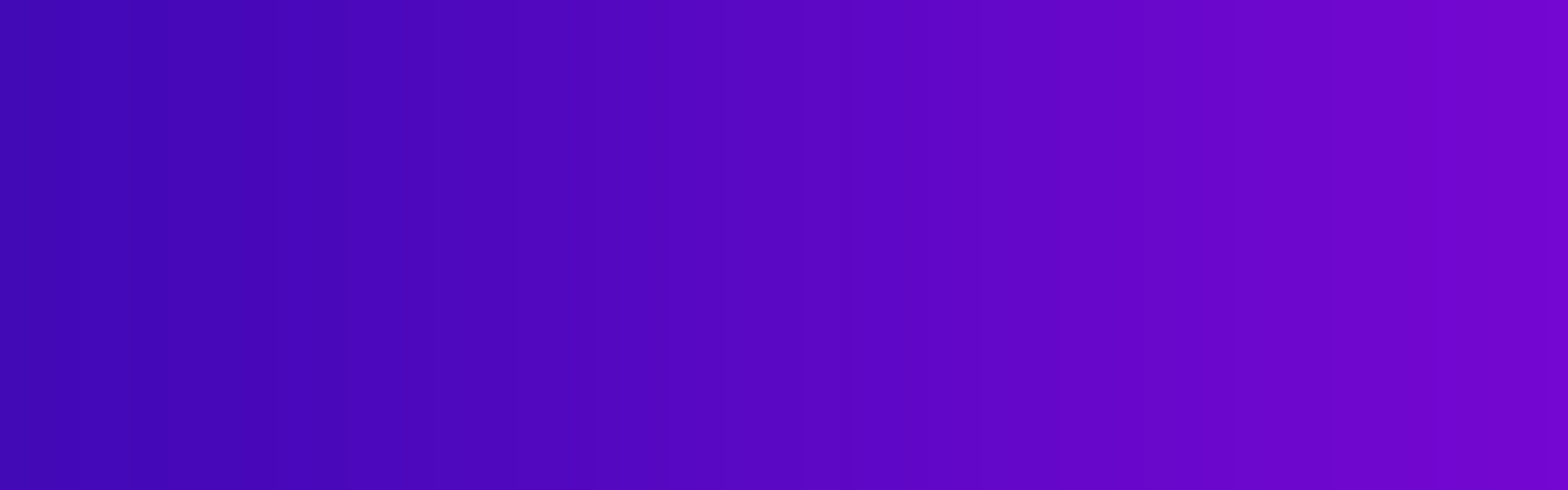 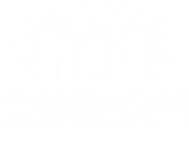 整体活动概括
DATA ANALYSIS
您的内容打在这里，或者通过复制您的文本后，在此框中选择粘贴，并选择只保留文字您的内容打在这里
您的内容打在这里，或者通过复制您的文本后，在此框中选择粘贴，并选择只保留文字您的内容打在这里
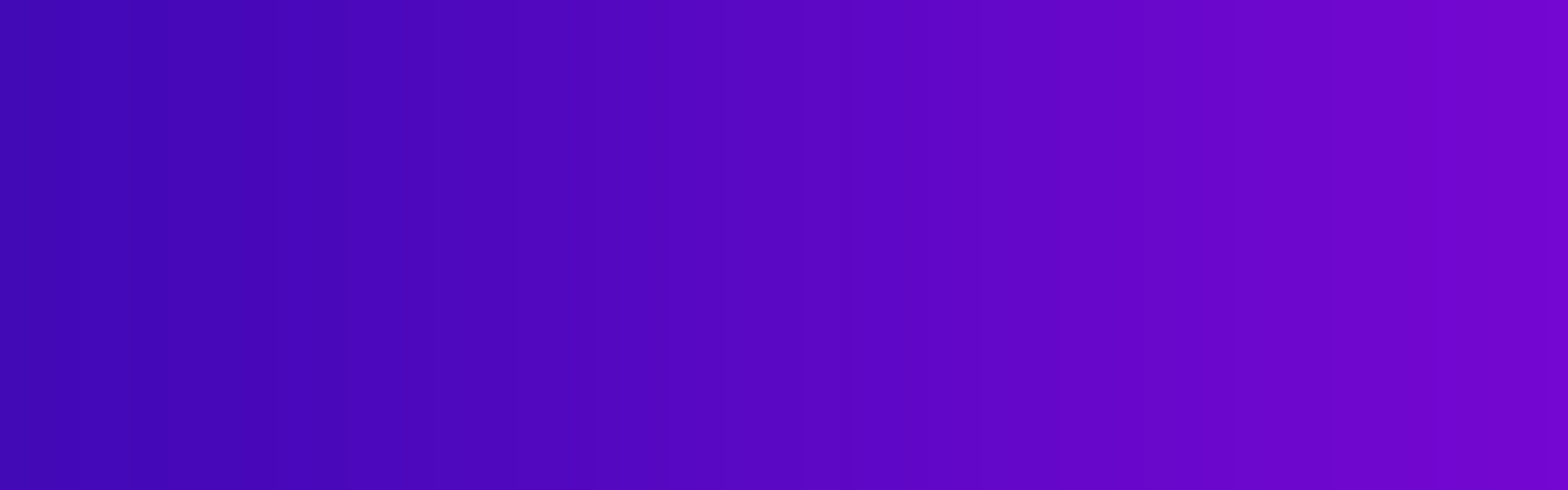 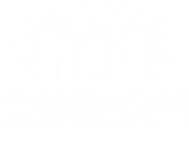 02
活动流程执行
添加小标题
添加小标题
添加小标题
添加小标题
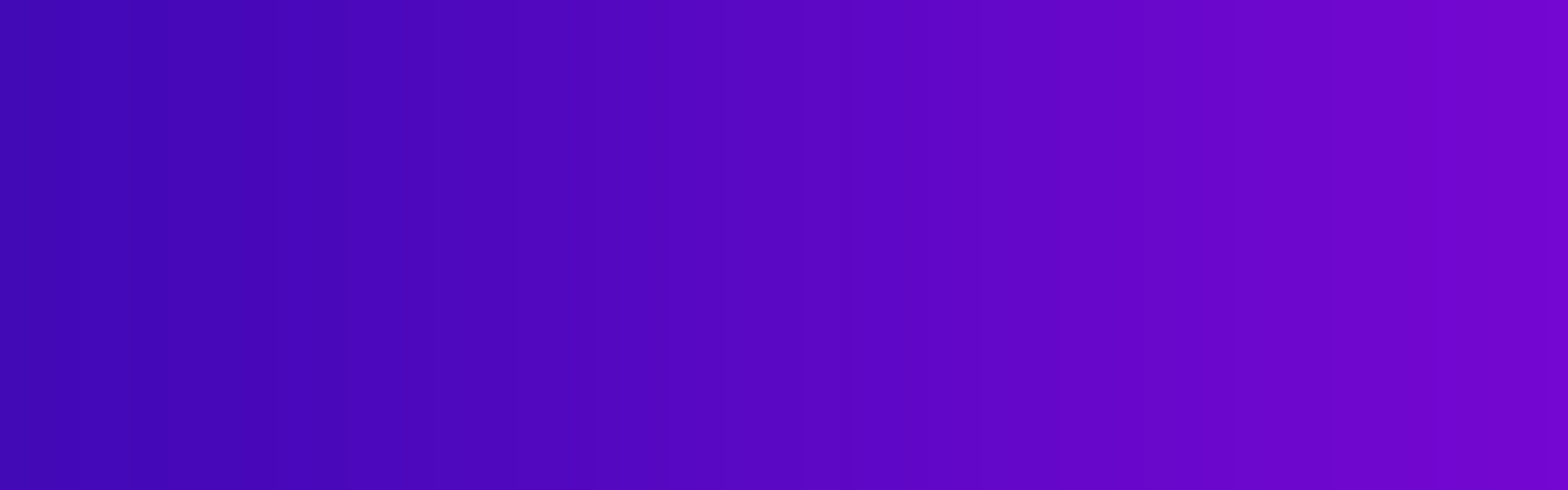 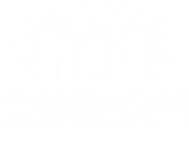 活动流程执行
请插入您的标题
请插入您的标题
请插入您的标题
请插入您的标题
请插入您的标题
请插入您的标题
请插入您 的文本内容，请写入您的文本内容，请写入与题目相适应的文本内容请插入
请插入您 的文本内容，请写入您的文本内容，请写入与题目相适应的文本内容请插入
请插入您 的文本内容，请写入您的文本内容，请写入与题目相适应的文本内容请插入
请插入您 的文本内容，请写入您的文本内容，请写入与题目相适应的文本内容请插入
请插入您 的文本内容，请写入您的文本内容，请写入与题目相适应的文本内容请插入
请插入您 的文本内容，请写入您的文本内容，请写入与题目相适应的文本内容请插入
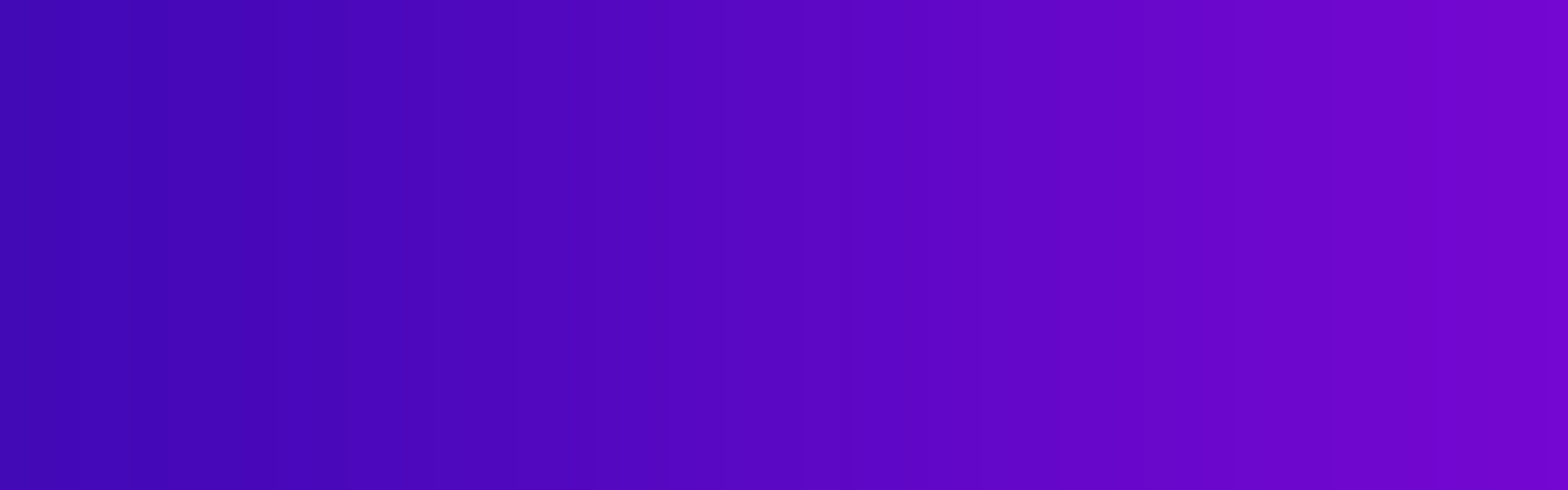 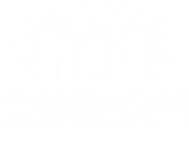 活动流程执行
请插入您的标题
请插入您 的文本内容
请插入您 的文本内容，请写入您的文本内容，请写入与题目相适应的文本内容请插入您 的文本内容，请写入您的文本内容
请插入您 的文本内容，请写入您的文本内容，请写入与题目相适应的文本内容请插入您 的文本内容，请写入您的文本内容
60%
75%
62%
55%
PHP Coding
Photoshop
Illustrator
HTML5
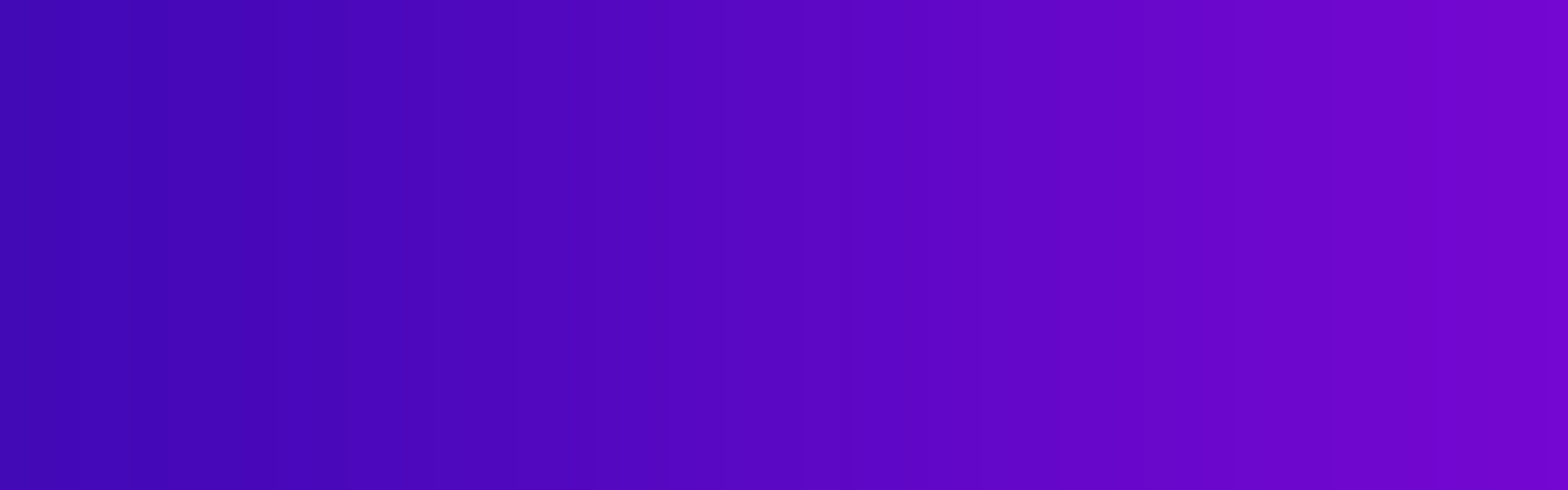 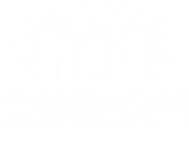 活动流程执行
82%
32%
14%
12%
请插入您的标题
请插入您的标题
请插入您的标题
请插入您的标题
请插入您 的文本内容，请写入您的文本内容
请插入您 的文本内容，请写入您的文本内容
请插入您 的文本内容，请写入您的文本内容
请插入您 的文本内容，请写入您的文本内容
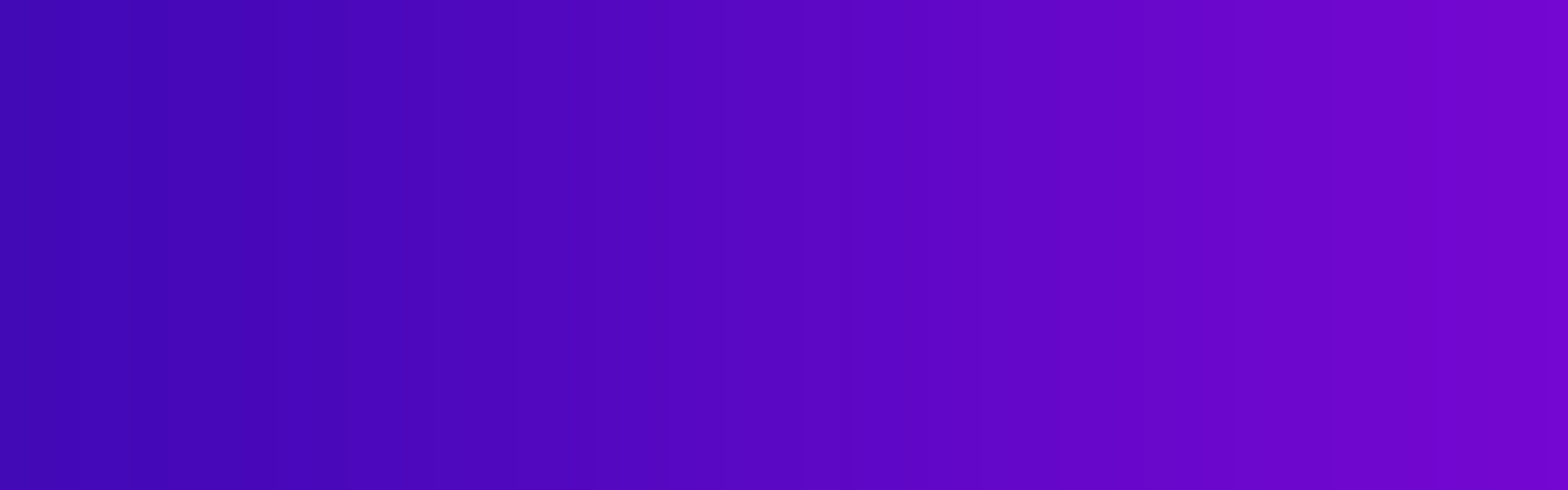 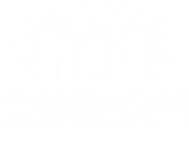 活动流程执行
输入内容
输入内容
输入内容
您的内容打在这里，或者通过复制您的文本后，在此框中选择粘贴，并选择只保留文字您的内容打在这里
您的内容打在这里，或者通过复制您的文本后，在此框中选择粘贴，并选择只保留文字您的内容打在这里
您的内容打在这里，或者通过复制您的文本后，在此框中选择粘贴，并选择只保留文字您的内容打在这里
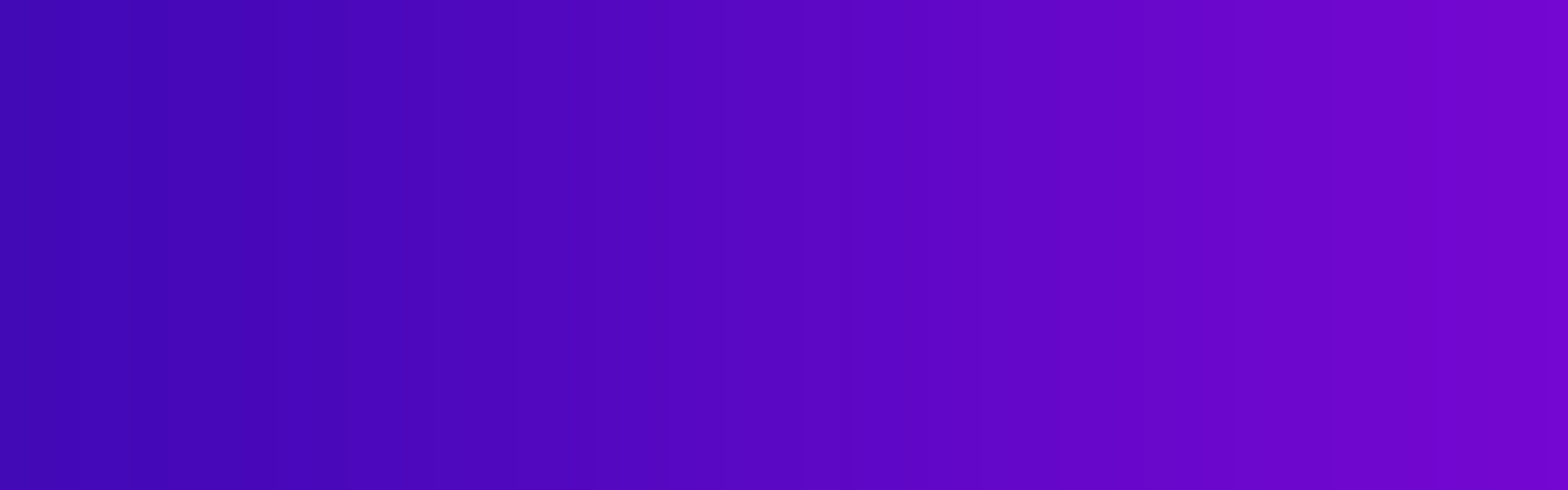 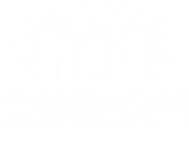 03
活动后勤保障
添加小标题
添加小标题
添加小标题
添加小标题
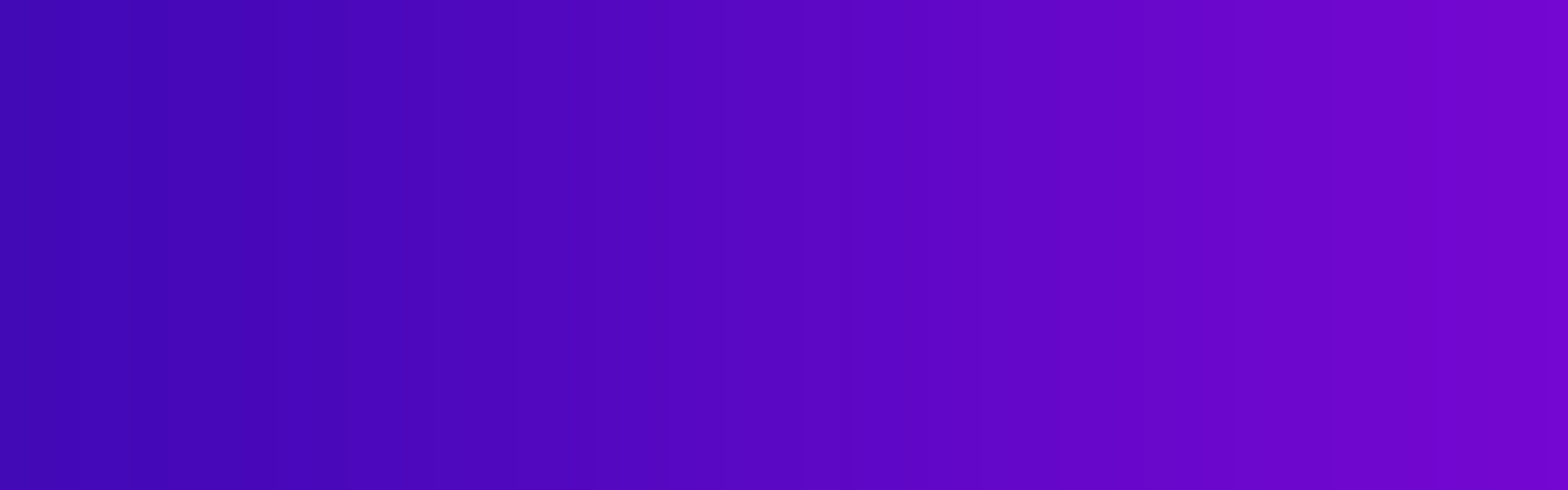 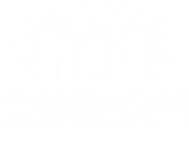 活动后勤保障
￥600
￥300
￥300
数据01
数据01
数据01
数据02
数据02
数据02
数据03
数据03
数据03
数据04
数据04
数据04
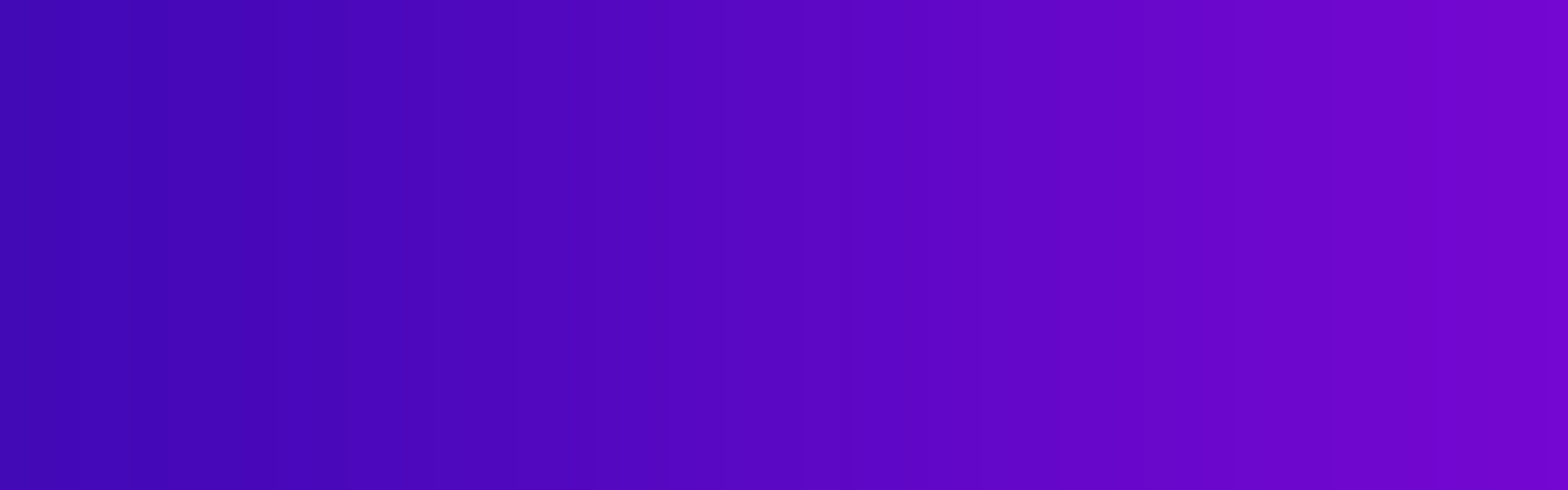 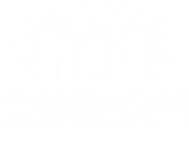 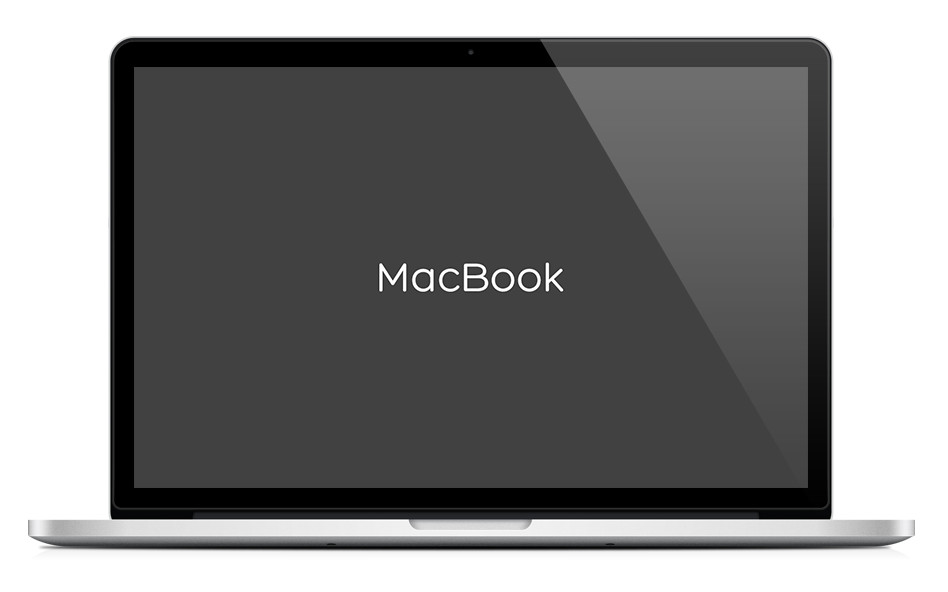 活动后勤保障
输入你的
标题
您的内容打在这里，或者通过复制您的文本后，在此框中选择粘贴，并选择只保留文字您的内容打在这里您的内容打在这里，或者通过复制您的文本后，在此框中选择粘贴，并选择只保留文字您的内容打在这里
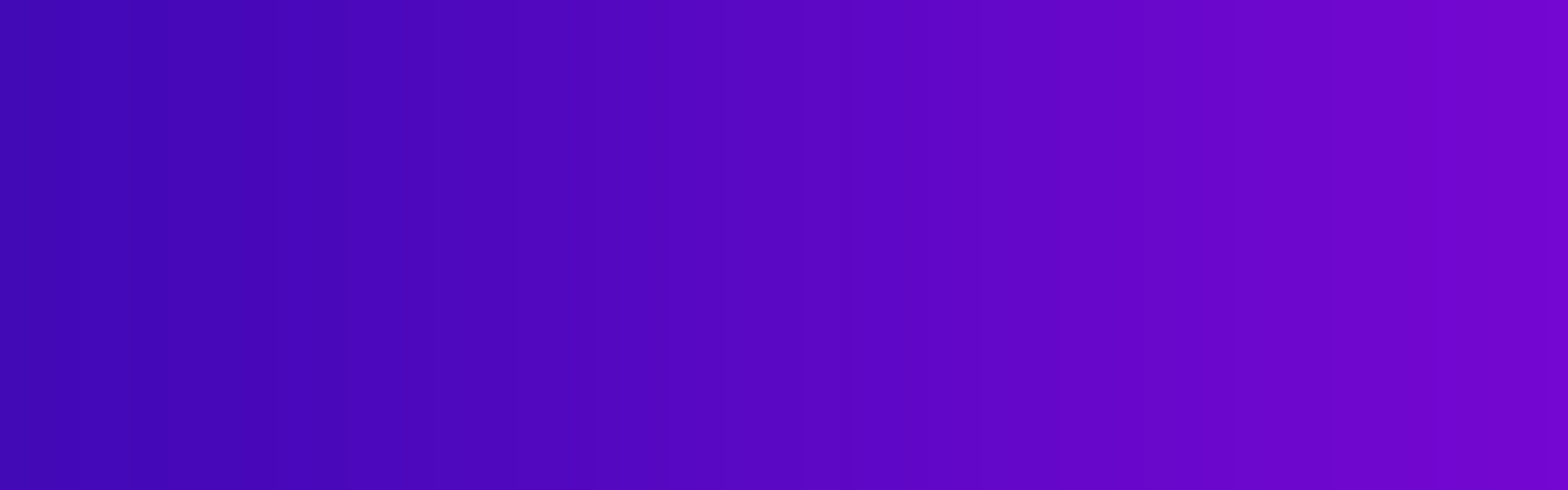 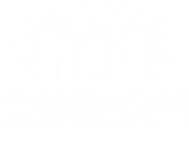 活动后勤保障
时间轴展示
输入内容
的内容打在这里，或者通过复制您的文本后，在此框中选择粘贴，并选择只保留文字您的内容打在这里您的内容打在这里。
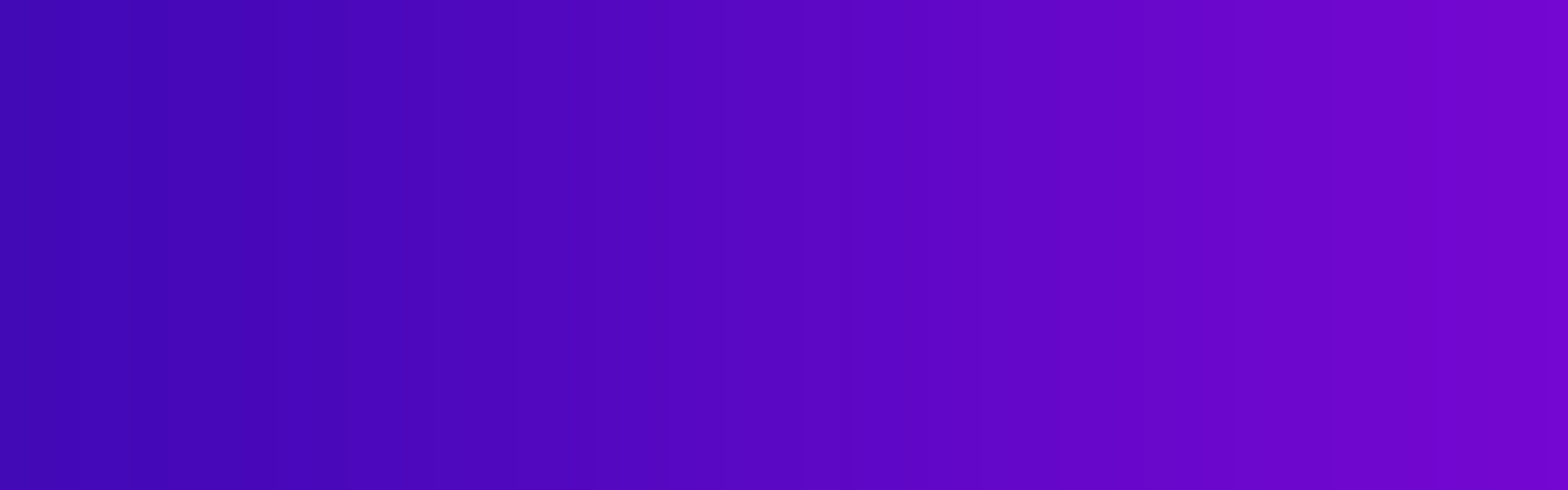 活动后勤保障
85%
输入内容
输入内容
输入内容
内容打在这里，或者通过复制您的文本后，在此框中选择粘贴，并选择只保留文字您的内容打在这里您的内容打在这里。
内容打在这里，或者通过复制您的文本后，在此框中选择粘贴，并选择只保留文字您的内容打在这里您的内容打在这里。
内容打在这里，或者通过复制您的文本后，在此框中选择粘贴，并选择只保留文字您的内容打在这里您的内容打在这里。
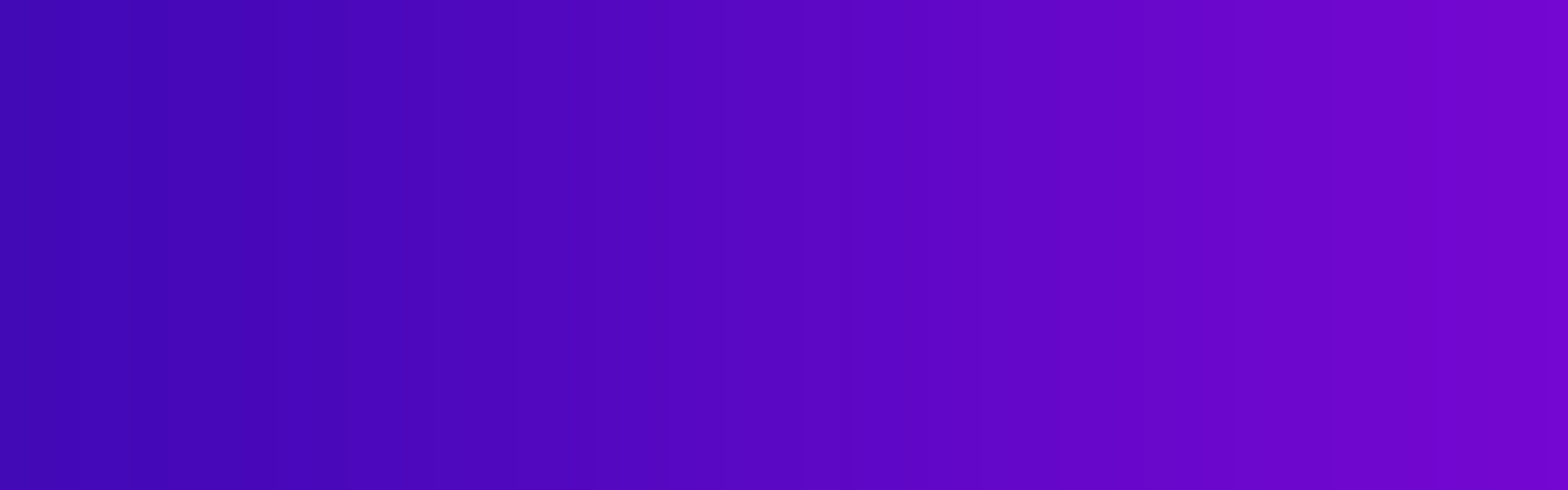 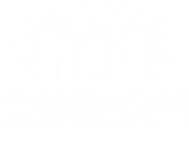 活动后勤保障
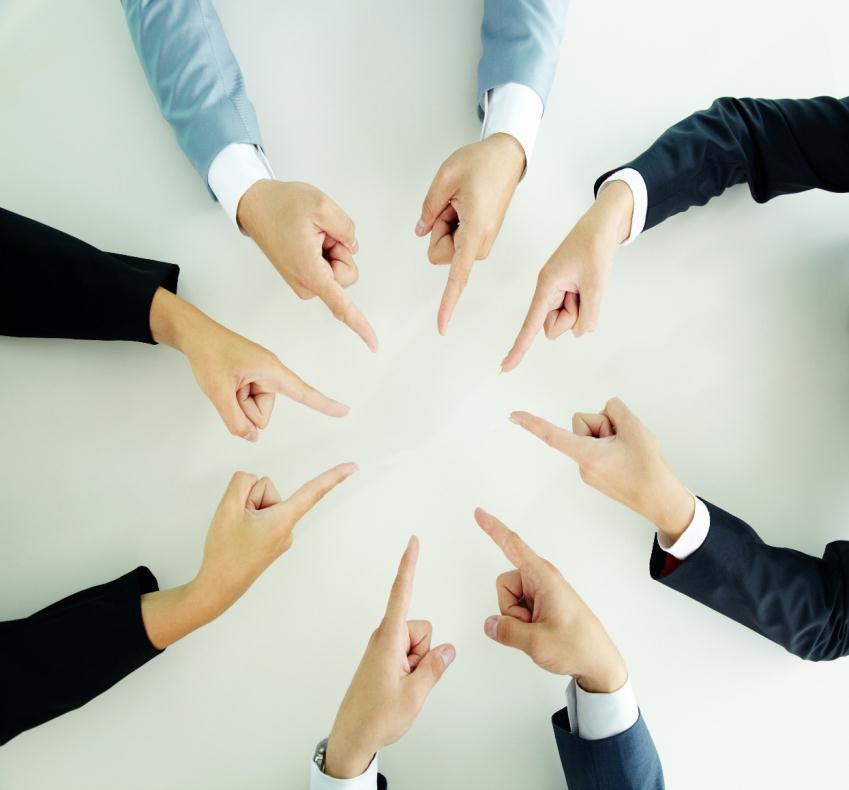 输入标题
Lorem ipsum dolor sit er elit lamet, consectetaur cillium adipisicing pecu, sed do eiusmod tempor incididunt ut labore et dolore magna aliqua. Ut enim ad minim veniam, quis nostrud exercitation ullamco laboris nisi
￥799
￥499
OR MORE
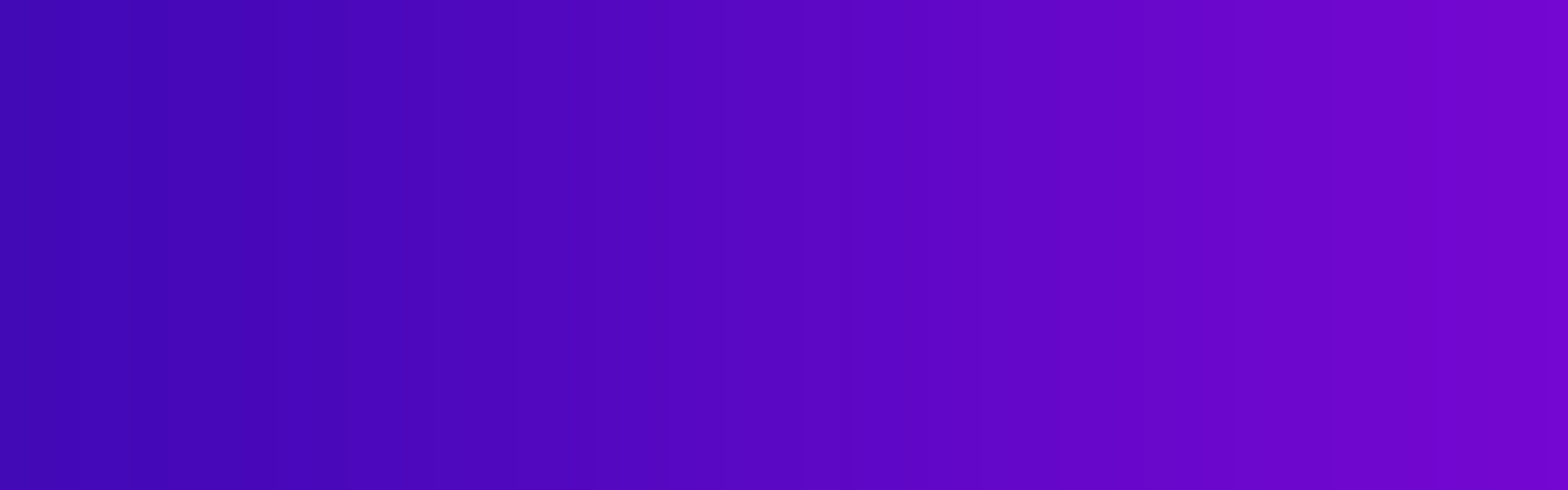 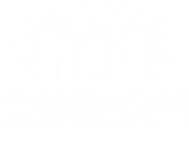 活动后勤保障
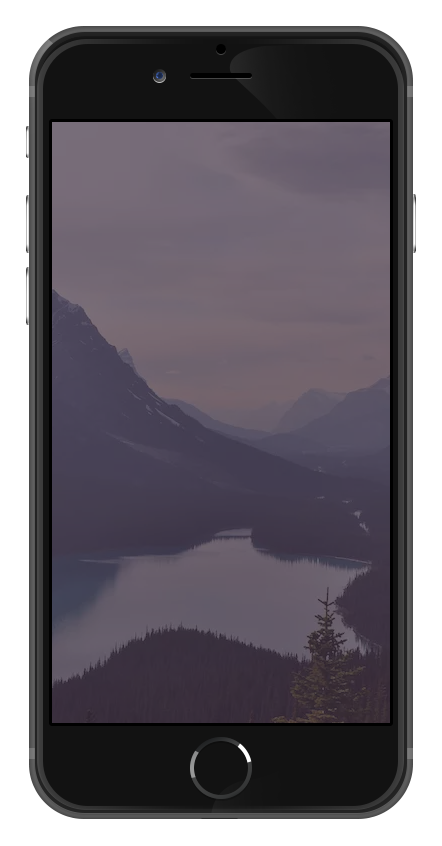 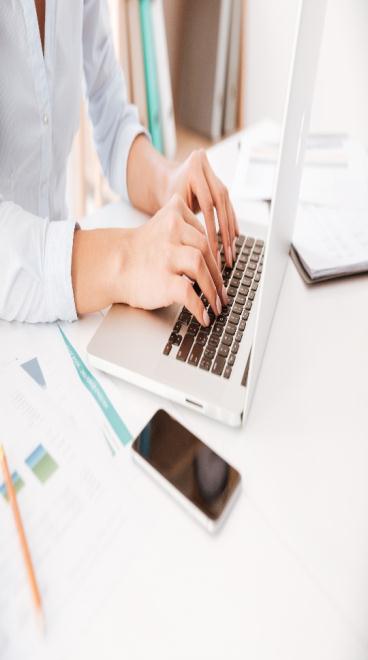 Lorem ipsum
Lorem ipsum dolor sit er elit lamet, consectetaur cillium adipisicing pecu, sed do eiusmod tempor incididunt ut labore et dolore magna aliqua. Ut enim ad minim veniam, quis nostrud exercitation ullamco laboris nisi
Lorem ipsum dolor sit er elit lamet, consectetaur cillium adipisicing pecu,
Lorem ipsum dolor sit er elit lamet, consectetaur cillium adipisicing pecu,
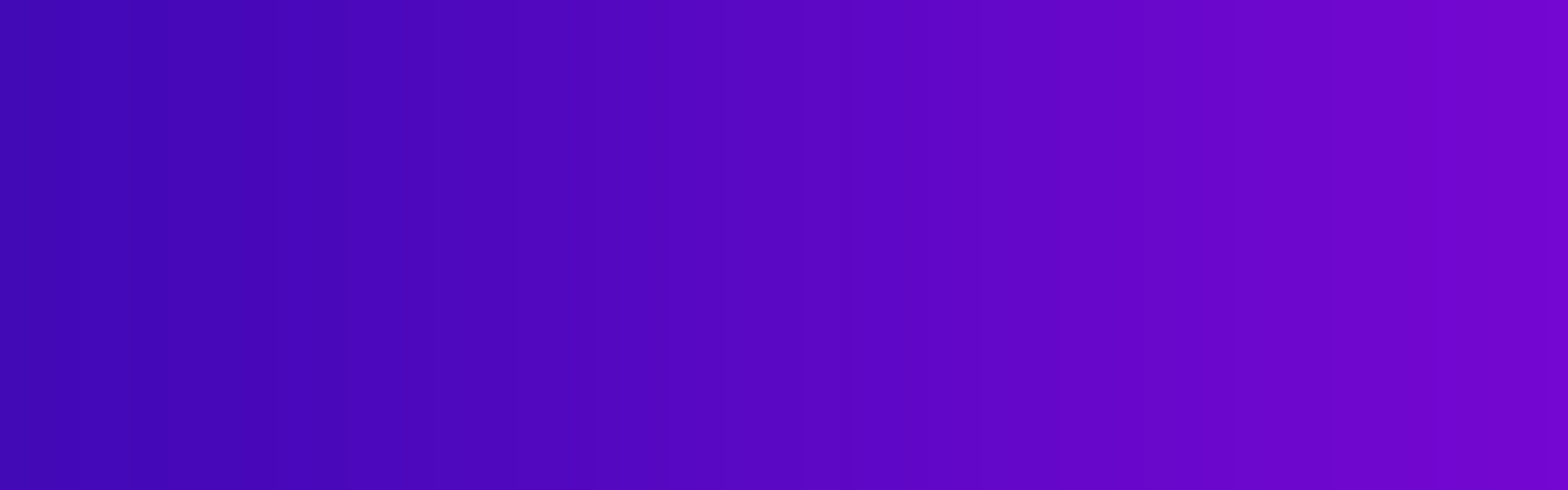 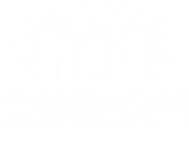 04
整体活动预期
添加小标题
添加小标题
添加小标题
添加小标题
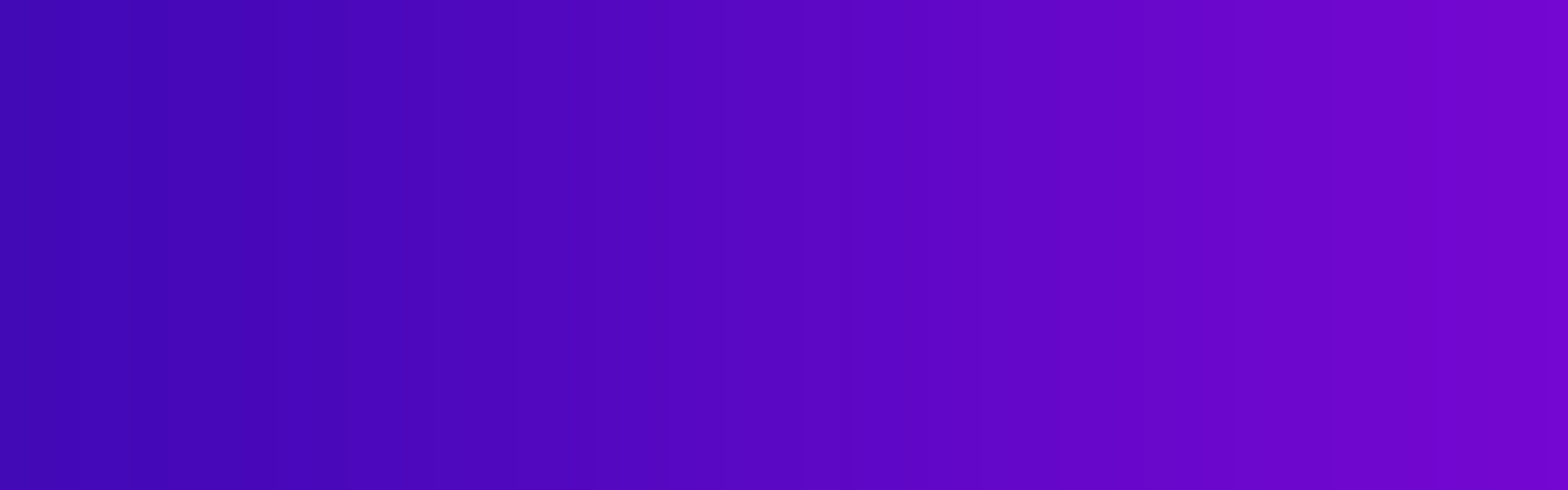 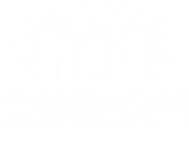 整体活动预期
输入标题
Lorem ipsum dolor sit er elit lamet, consectetaur cillium adipisicing pecu, sed do eiusmod tempor incididunt ut labore et dolore magna aliqua
输入标题
Lorem ipsum dolor sit er elit lamet, consectetaur cillium adipisicing pecu.
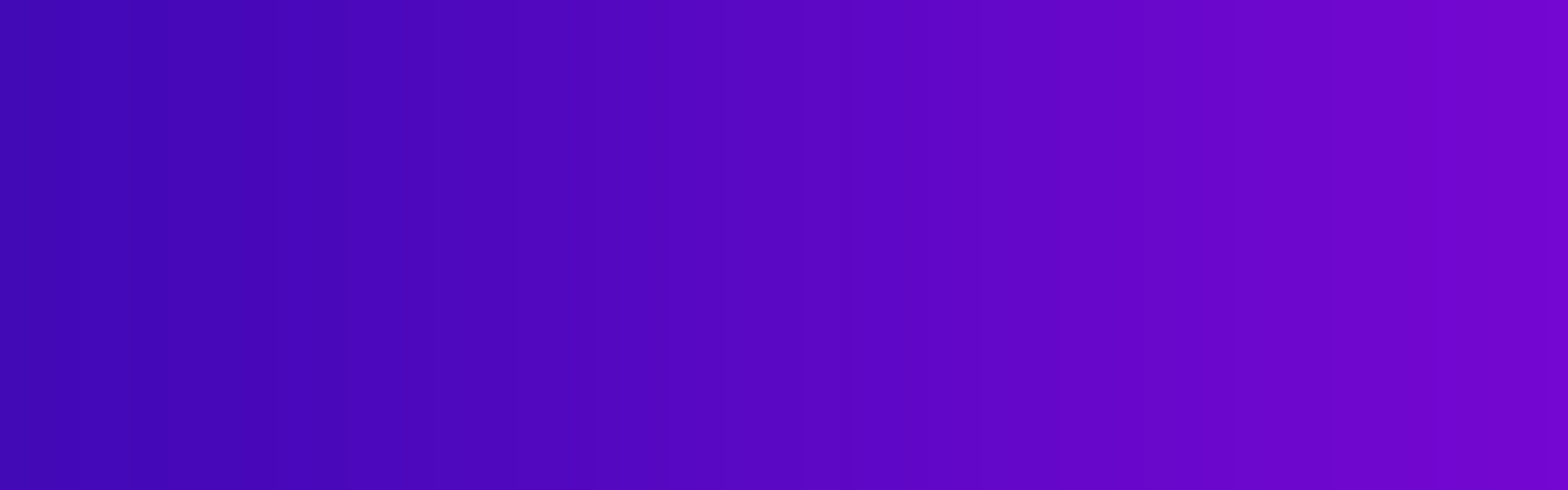 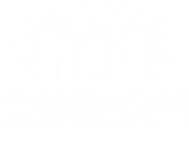 整体活动预期
输入标题
输入标题
We create powerpoint Templates based on new visual trend that’s fresh, 
Relevant and always on the cutting edge.
We create powerpoint Templates based on new visual trend that’s fresh, 
Relevant and always on the cutting edge.
输入标题
We create powerpoint Templates based on new visual trend that’s fresh, 
Relevant and always on the cutting edge.
We create powerpoint Templates based on new visual trend that’s fresh, 
Relevant and always on the cutting edge.
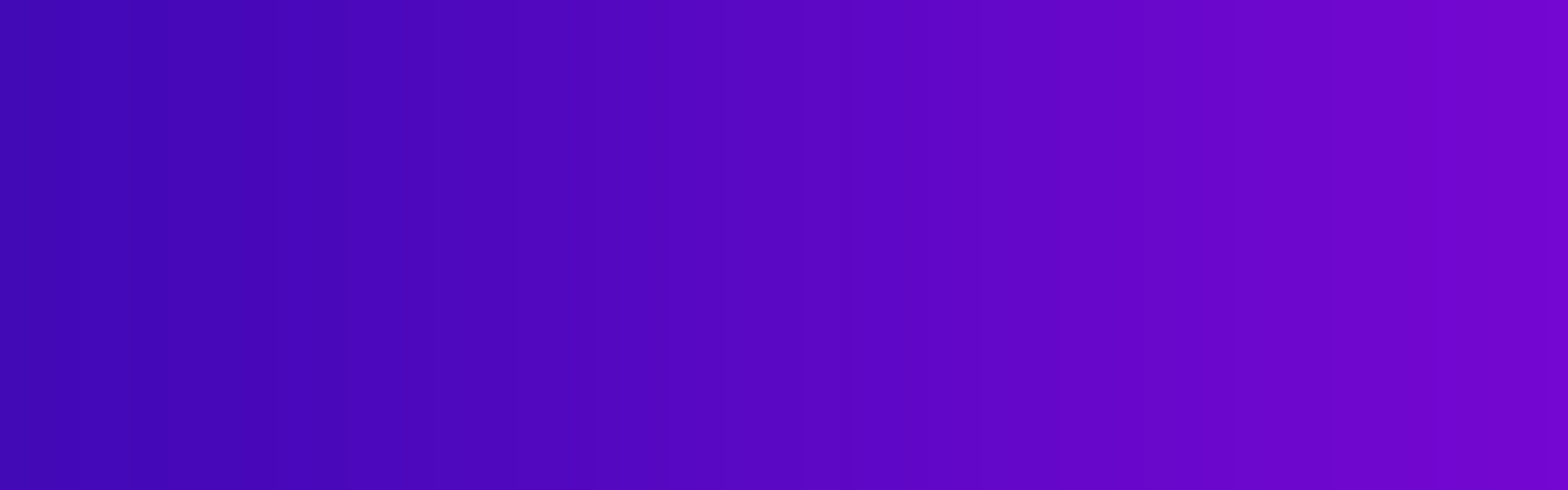 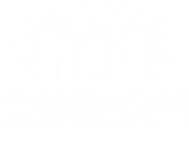 整体活动预期
输入标题
Design inspiration for presentation
输入标题
输入标题
Design inspiration for presentation
Design inspiration for presentation
输入标题
输入标题
Design inspiration for presentation
Design inspiration for presentation